November 2020
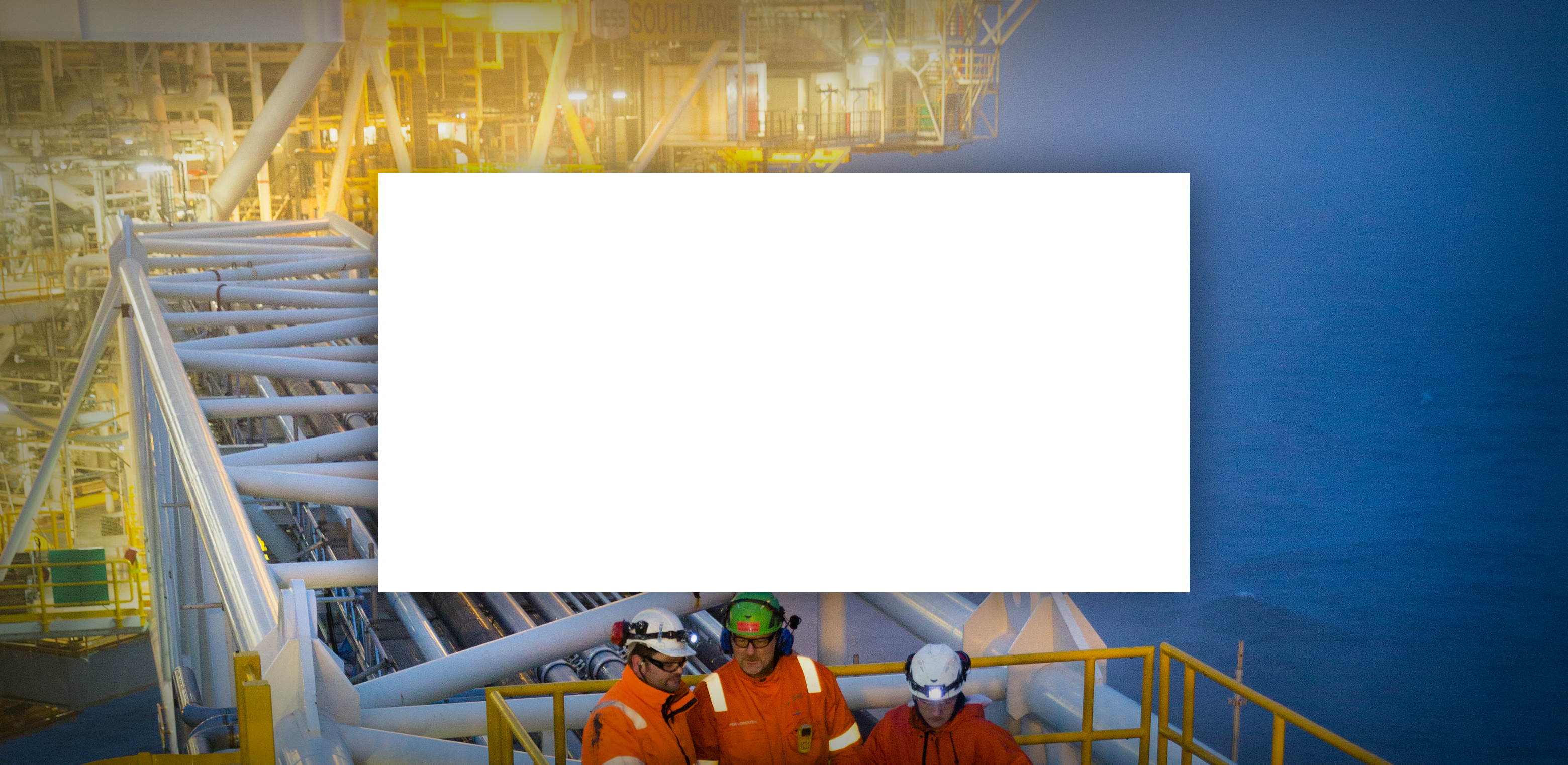 South Arne
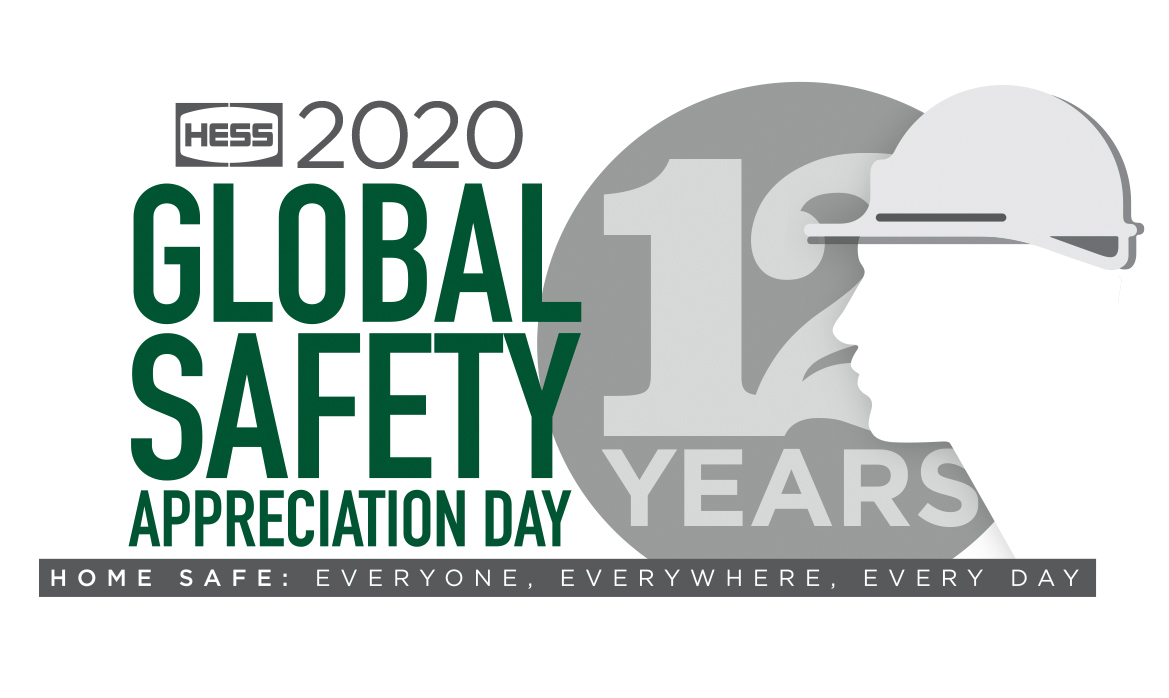 November 2020
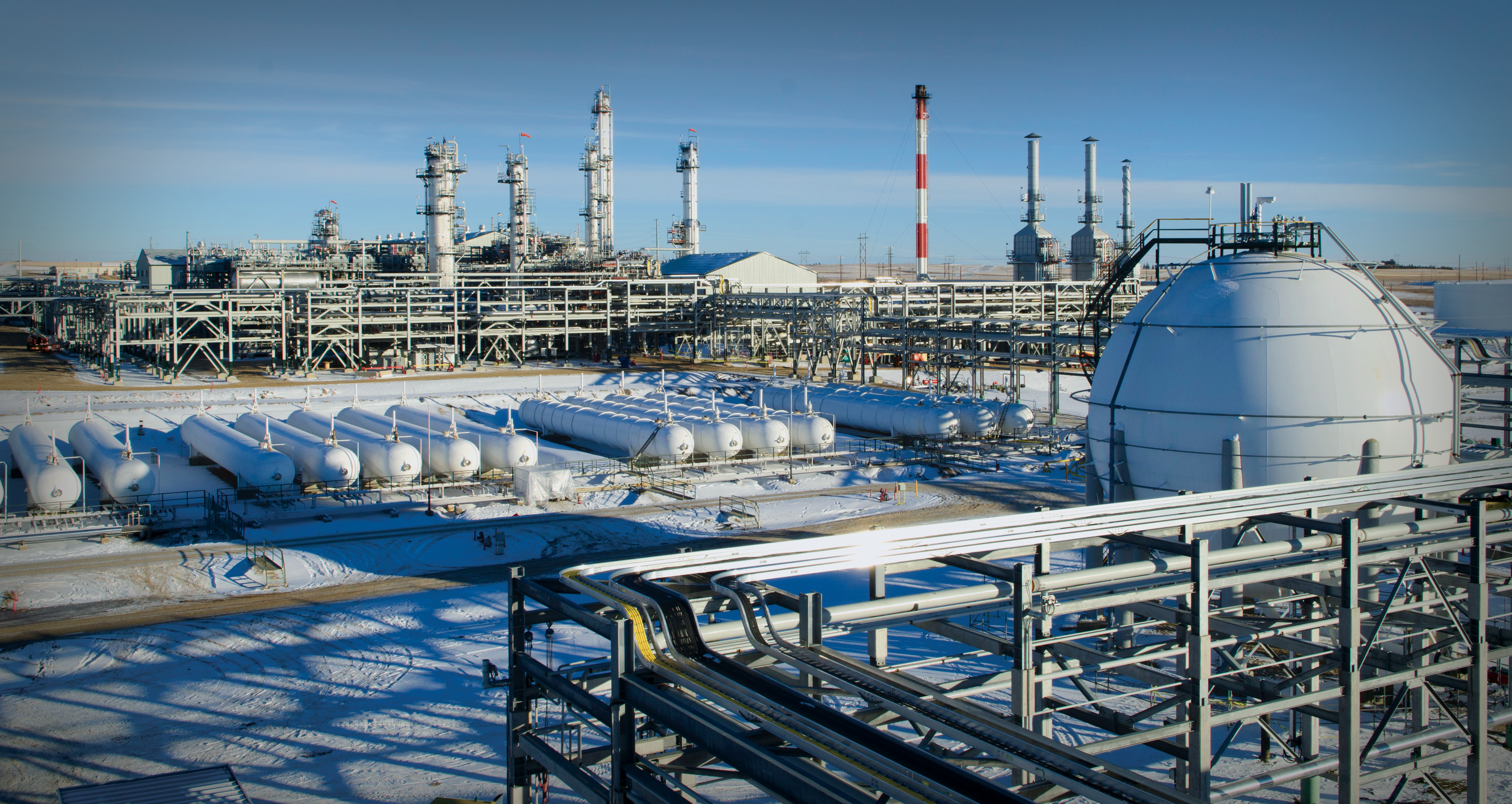 Bakken
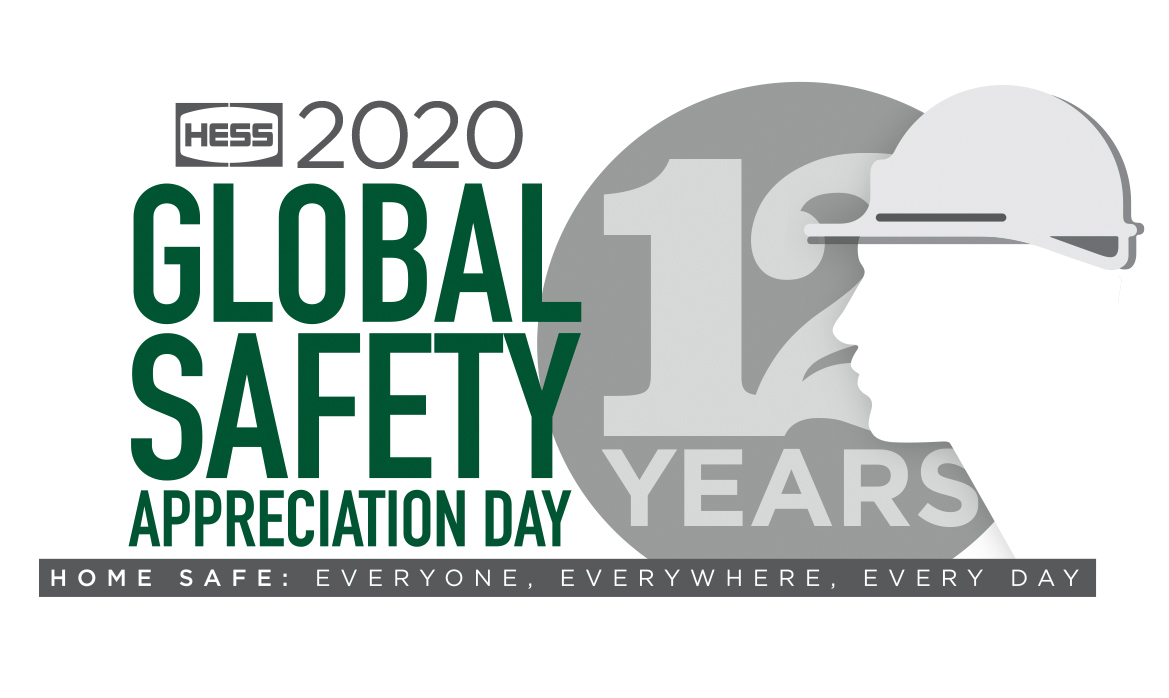 November 2020
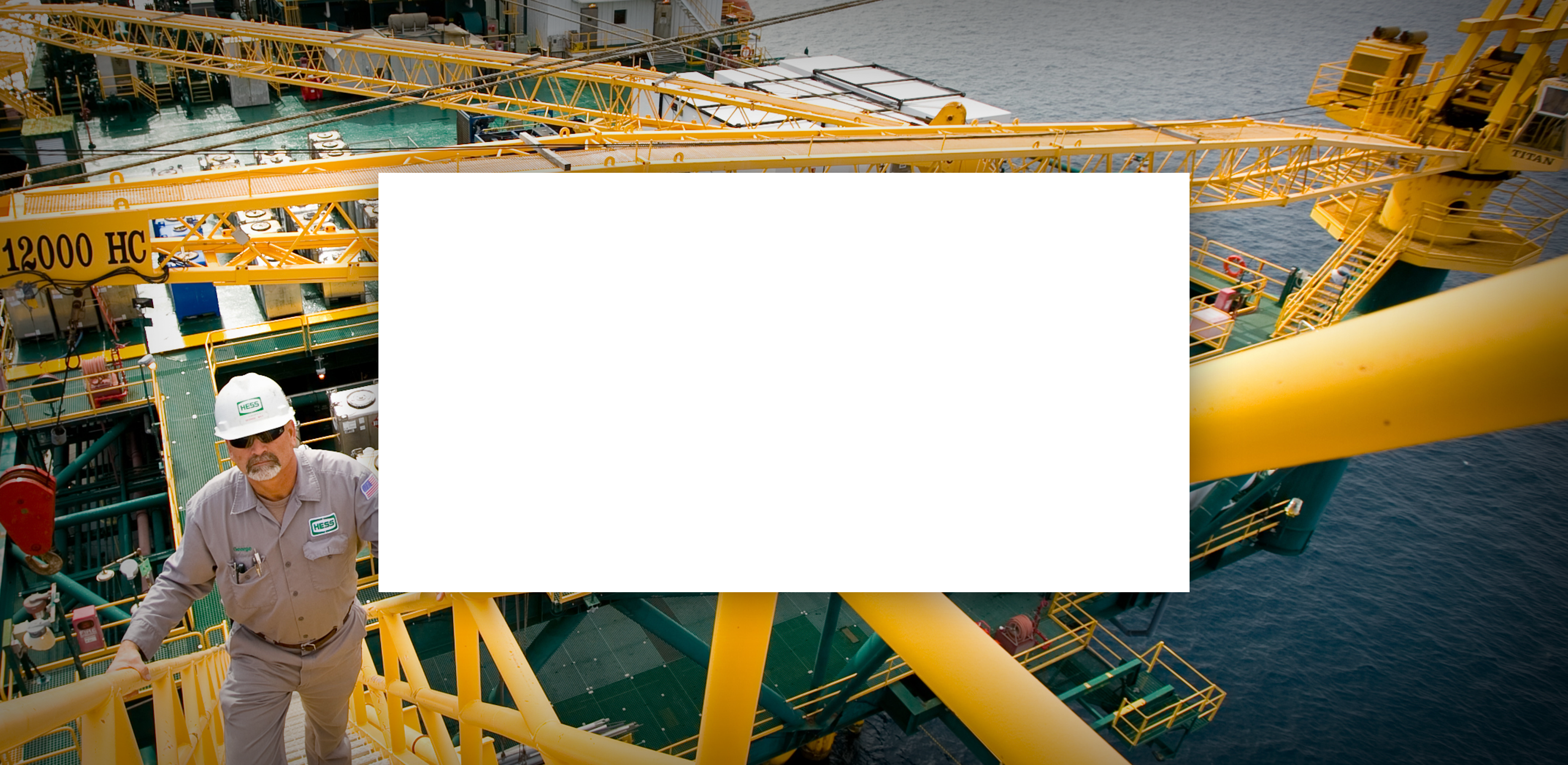 Baldpate
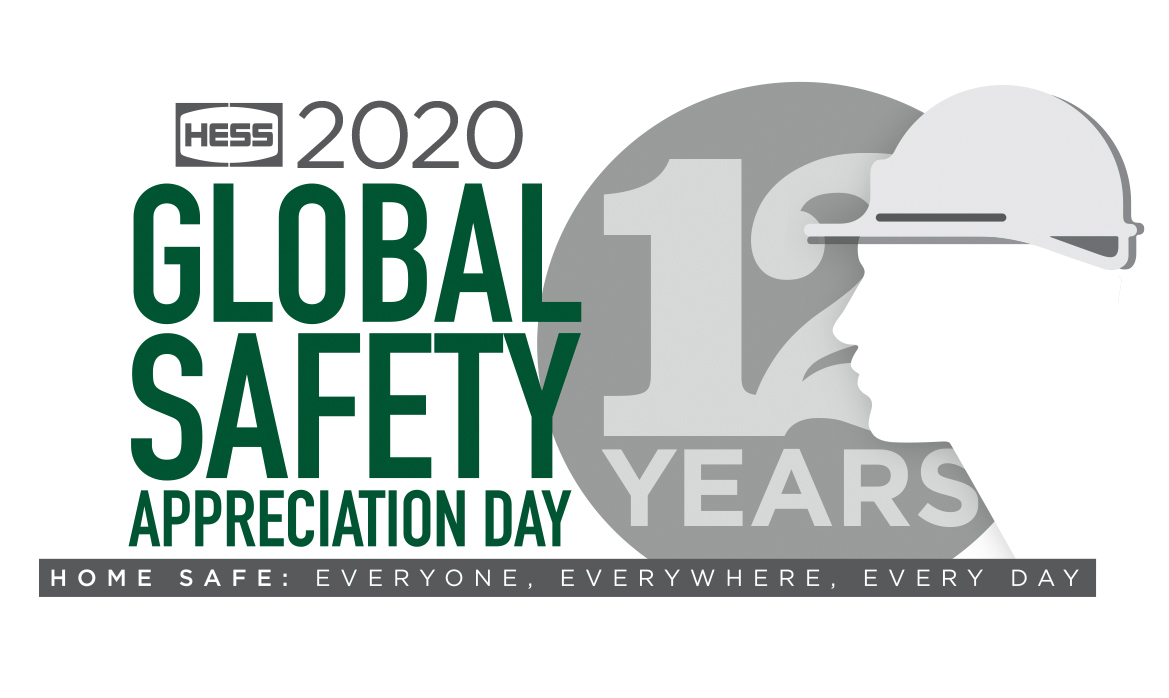 November 2020
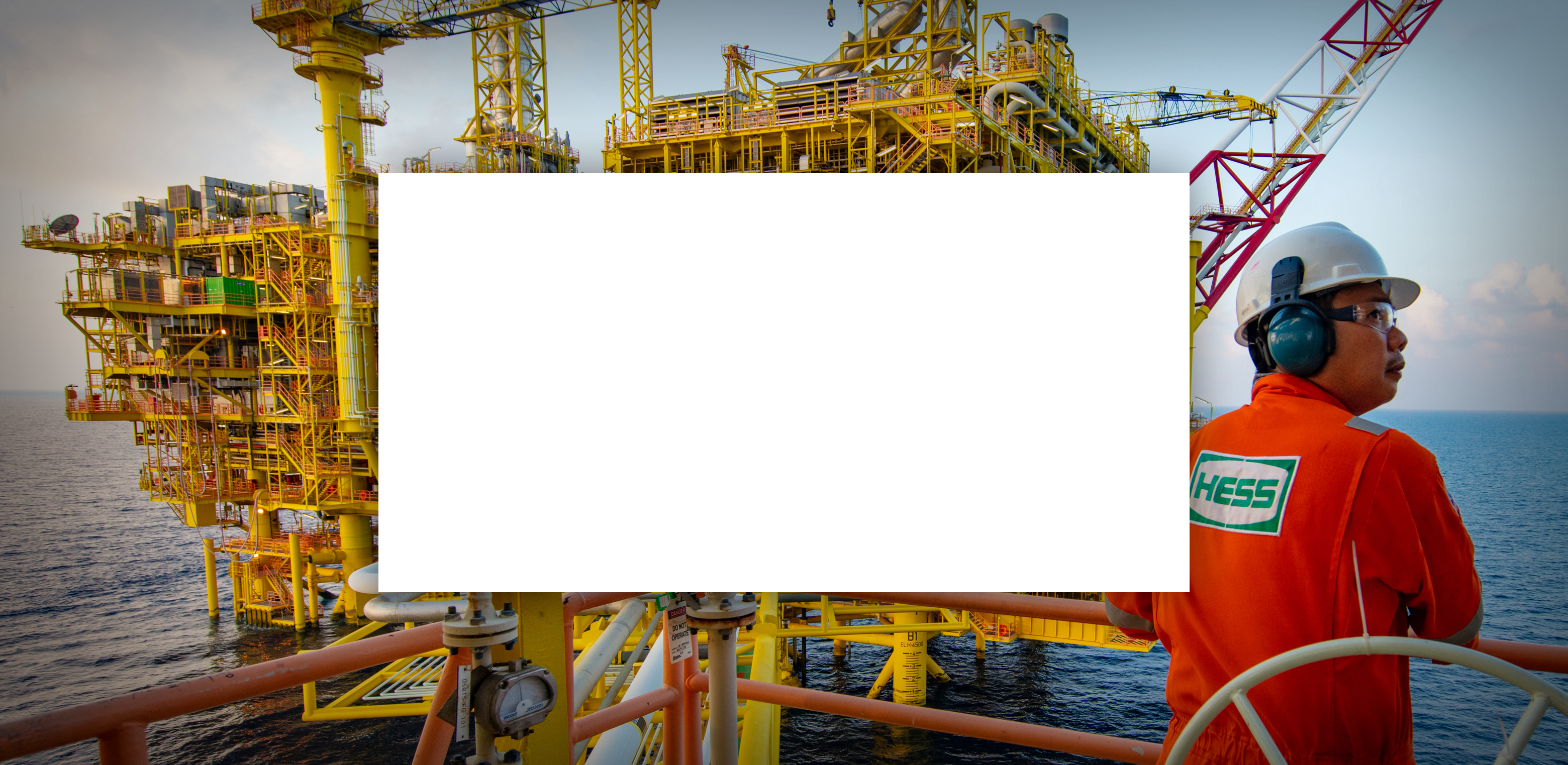 JDA
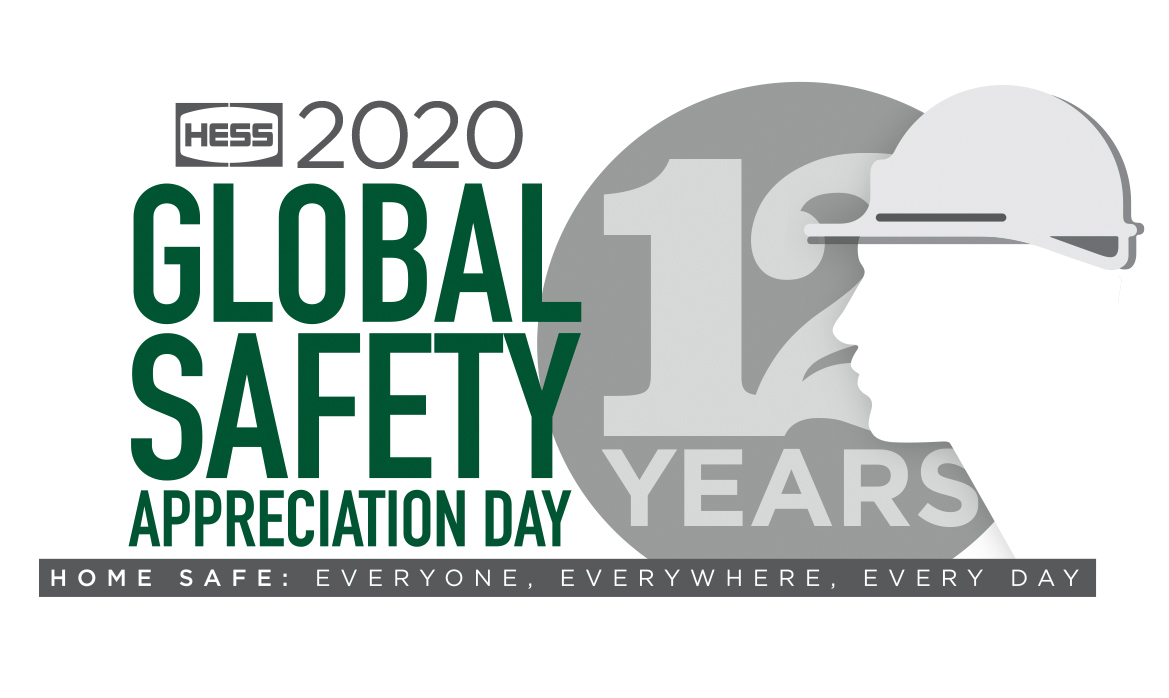 November 2020
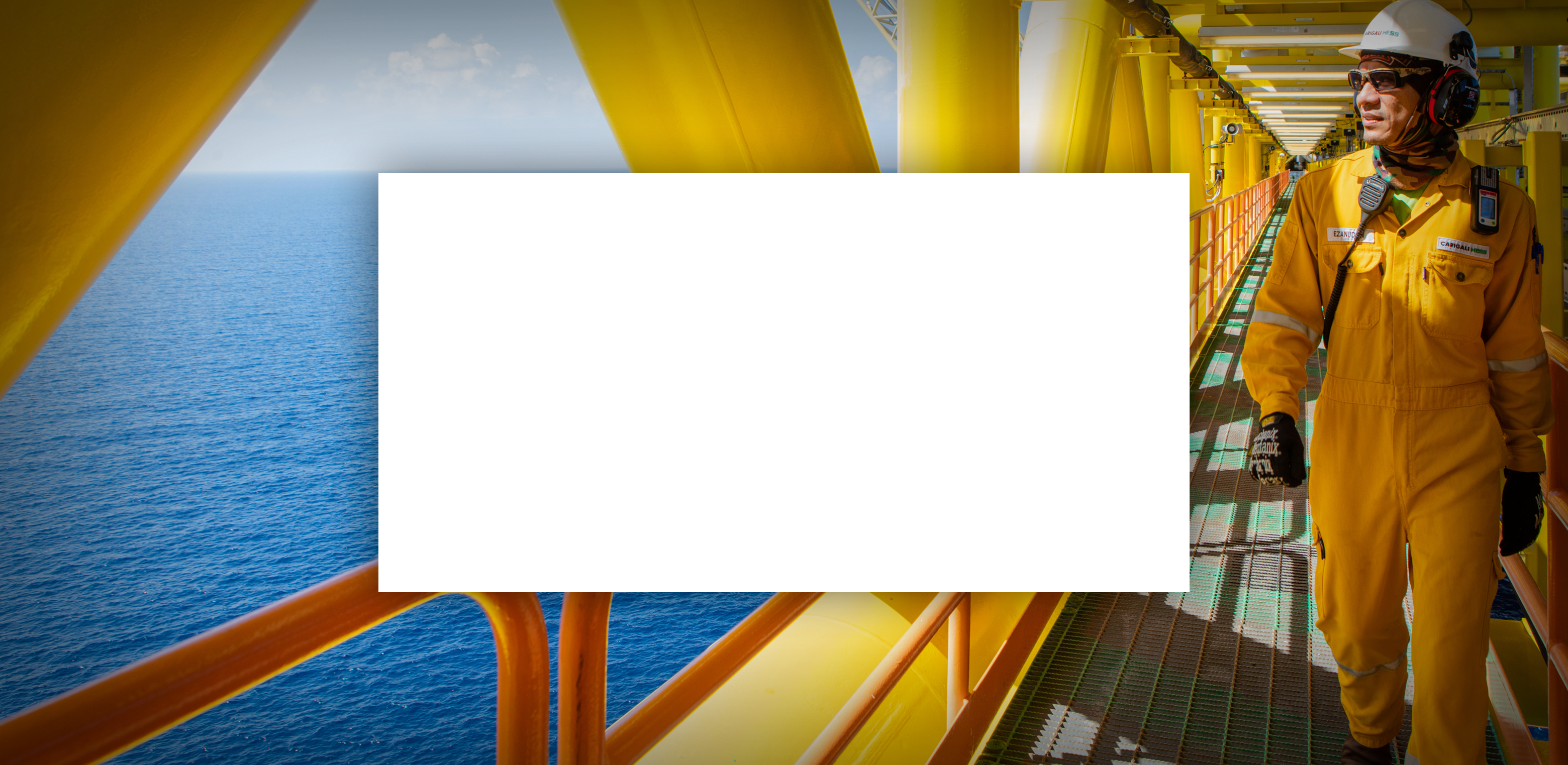 JDA
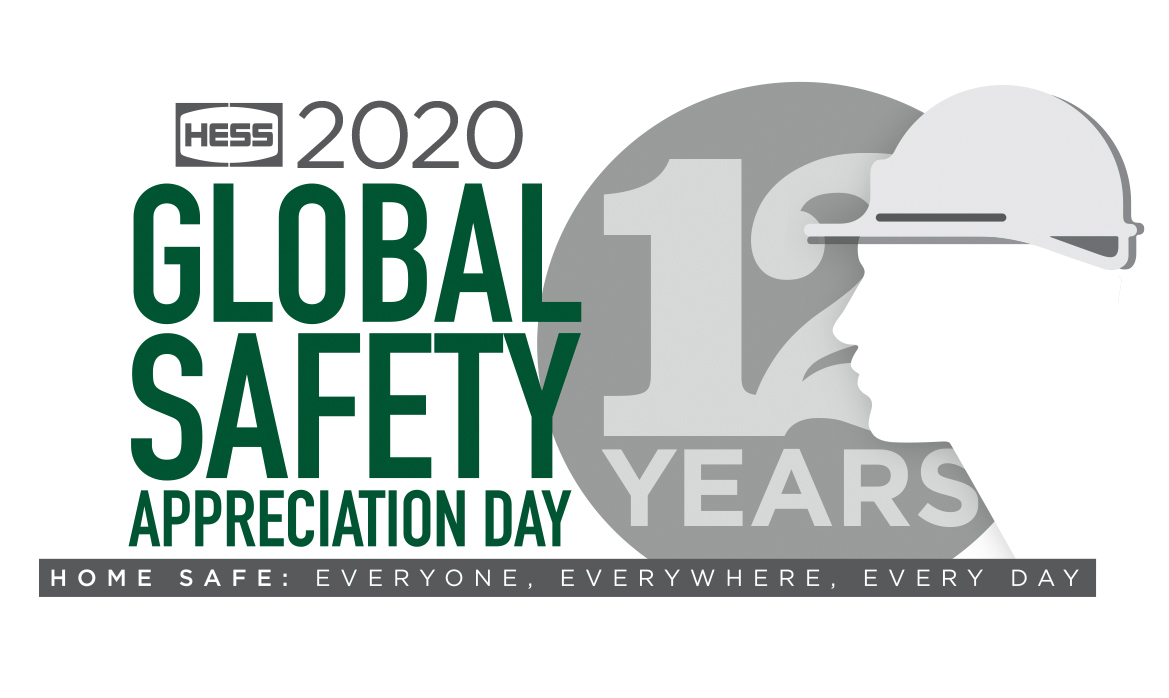